KIRGIZİSTAN-TÜRKİYE MANAS ÜNİVERSİTESİ
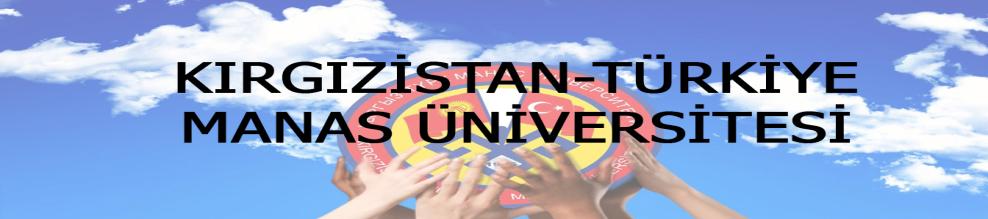 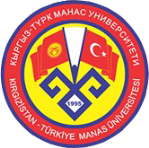 İDARİ BİRİMLER TOPLANTISI
23.01.2015
23.01.2015
STRATEJİ GELİŞTİRME DAİRESİ BAŞKANLIĞI
GÜNDEM
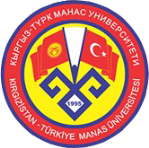 Genel Bilgilendirme

Devam Eden İşler
Planlanan İşler
Geliştirme Çalışmaları
Genel Değerlendirme
23.01.2015
STRATEJİ GELİŞTİRME DAİRESİ BAŞKANLIĞI
Genel Bilgilendirme : Teşkilat Şeması
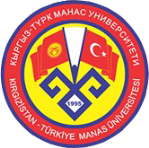 23.01.2015
STRATEJİ GELİŞTİRME DAİRESİ BAŞKANLIĞI
Genel Bilgilendirme : İşleyiş Şeması
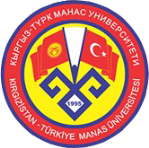 23.01.2015
STRATEJİ GELİŞTİRME DAİRESİ BAŞKANLIĞI
Yapılan İşler
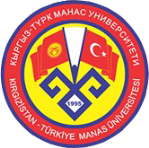 2013 İdare Faaliyet Raporu tamamlanmıştır.
2015 Yılı İdare Bütçe hazırlanarak Rektörlüğe sunulmuştur. 
Ayrılan ve göreve yeni başlayan personelin ilk geliş ve kesin dönüş işlemleri gerçekleştirilmiştir.
23.01.2015
STRATEJİ GELİŞTİRME DAİRESİ BAŞKANLIĞI
Devam Eden İşler
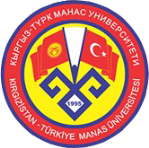 06.01.2015 tarihi itibari ile yevmiye kayıtları girilmiş, kontrol işlemlerine başlanmıştır. 
Yılsonu işlemleri; mahsup fişleri takılarak defter dökümler alınarak tamamlanacaktır.
25.01.2015 tarihi itibari ile 2014 yılı bütçe açılış işlemleri tamamlanacaktır.
2014 yılı Faaliyet raporu ön hazırlıklarına yılsonu hesap kapama ve yıl başlangıç işleri sonrasında başlayacaktır.
23.01.2015
STRATEJİ GELİŞTİRME DAİRESİ BAŞKANLIĞI
Performans Tablosu
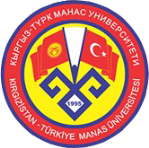 23.01.2015
STRATEJİ GELİŞTİRME DAİRESİ BAŞKANLIĞI
2014 BÜTÇE HAREKETERİ
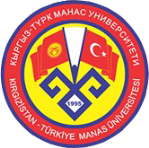 23.01.2015
STRATEJİ GELİŞTİRME DAİRESİ BAŞKANLIĞI
Genel Bilgilendirme :  2014 Bütçe Gerçekleşmeleri
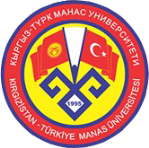 23.01.2015
STRATEJİ GELİŞTİRME DAİRESİ BAŞKANLIĞI
2014 Bütçe Gerçekleşmeleri
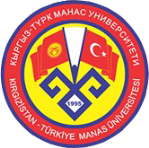 23.01.2015
STRATEJİ GELİŞTİRME DAİRESİ BAŞKANLIĞI
2014 Bütçe Gerçekleşmeleri
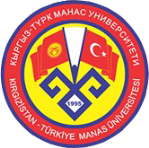 23.01.2015
STRATEJİ GELİŞTİRME DAİRESİ BAŞKANLIĞI
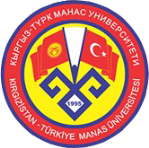 SAYGILARIMIZLA 
BİLGİLERİNİZE ARZ EDERİZ.




Bişkek 2015
23.01.2015
STRATEJİ GELİŞTİRME DAİRESİ BAŞKANLIĞI